Energy
Contents:
Definition
Types
Gravitational Potential
Whiteboards
Kinetic
Whiteboards
Energy  - The ability to do work.  (humor)
Makes things “go”
Neither created nor destroyed - moves around
Mostly Nuclear
Types of Energy
(((
)))
((    ))
((
))
((   ))
(    )
(    )
Potential - Energy of position.  Stored energy.
Examples: Gravitational, chemical, springs, nuclear

Kinetic - Energy of motion. 
Examples: Baseballs, trains, cars, flywheels, bullets, hammers

Thermal - Random potential and kinetic energy of molecules and atoms.
Examples: Hot stuff
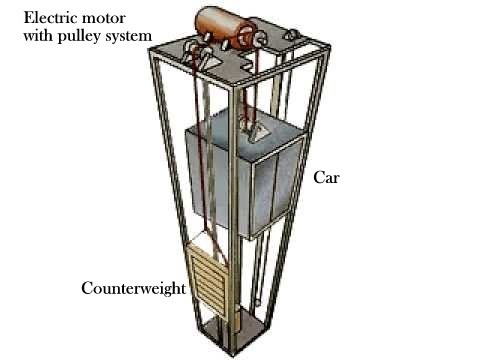 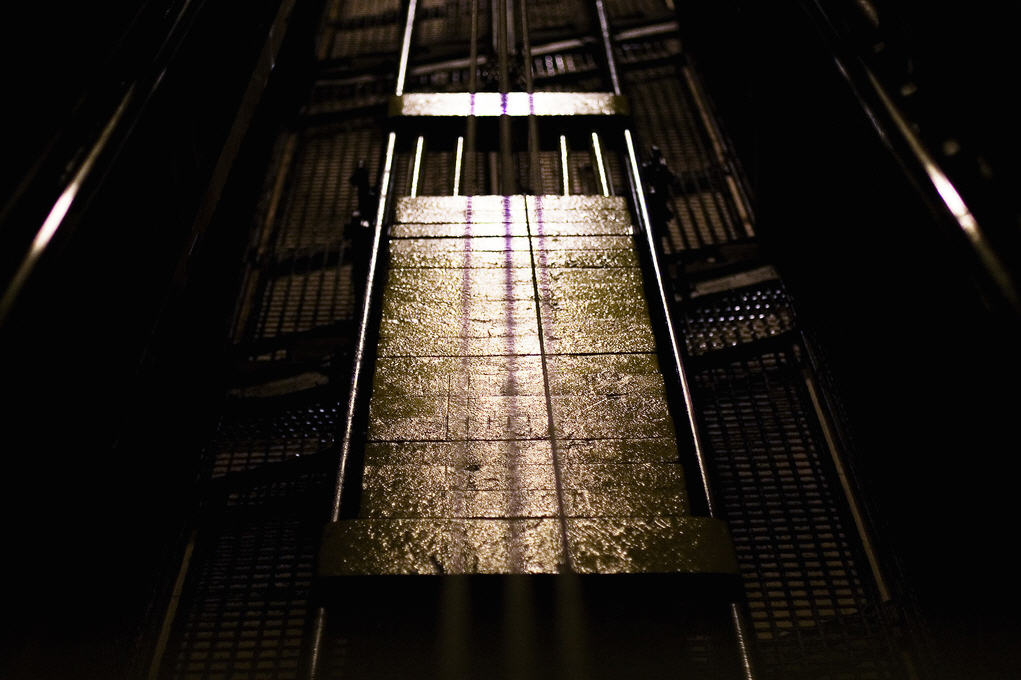 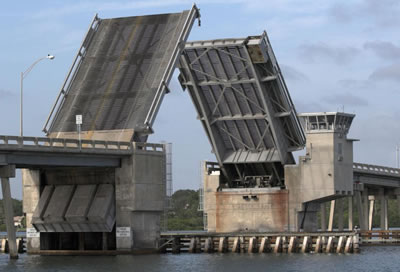 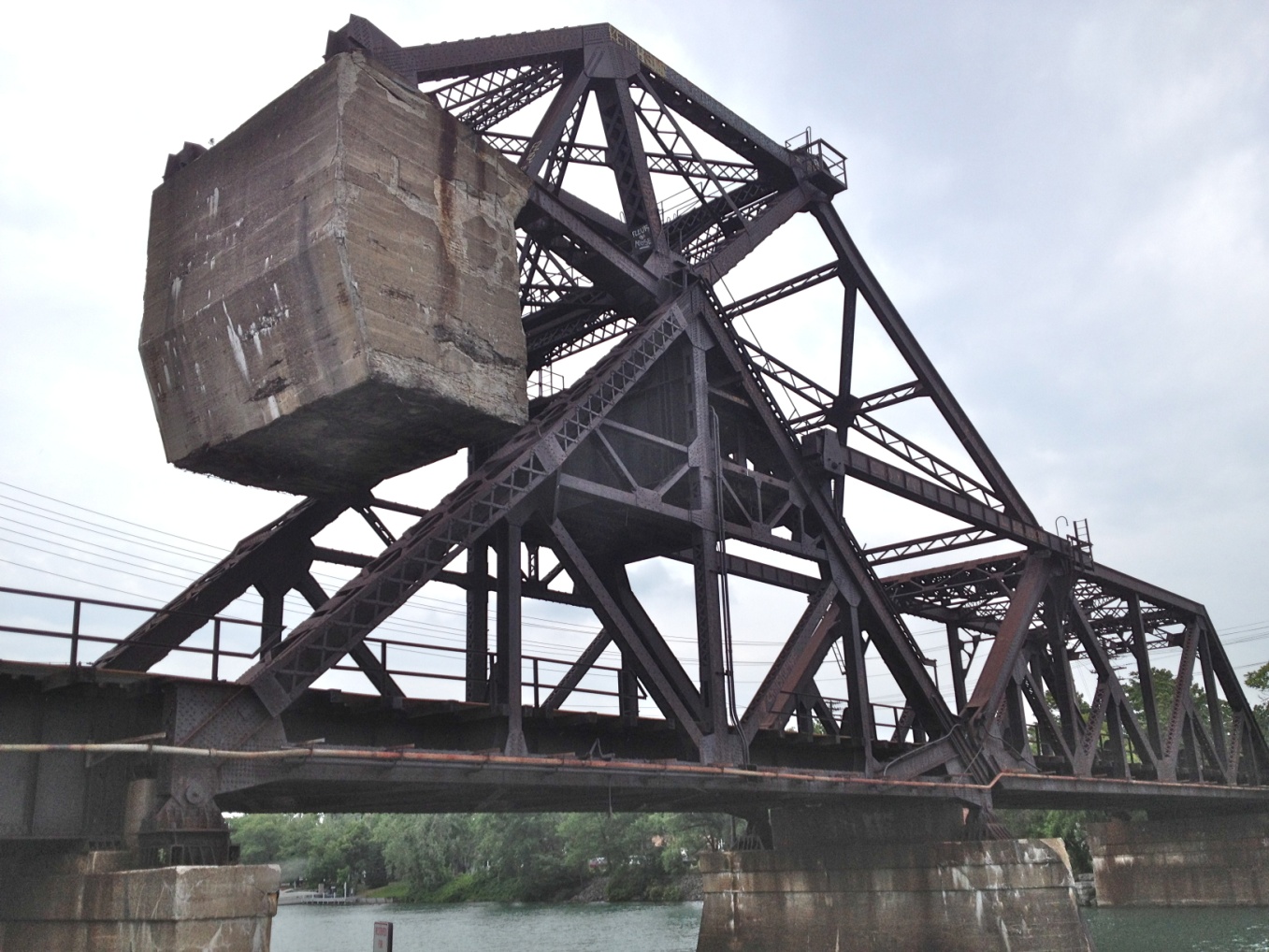 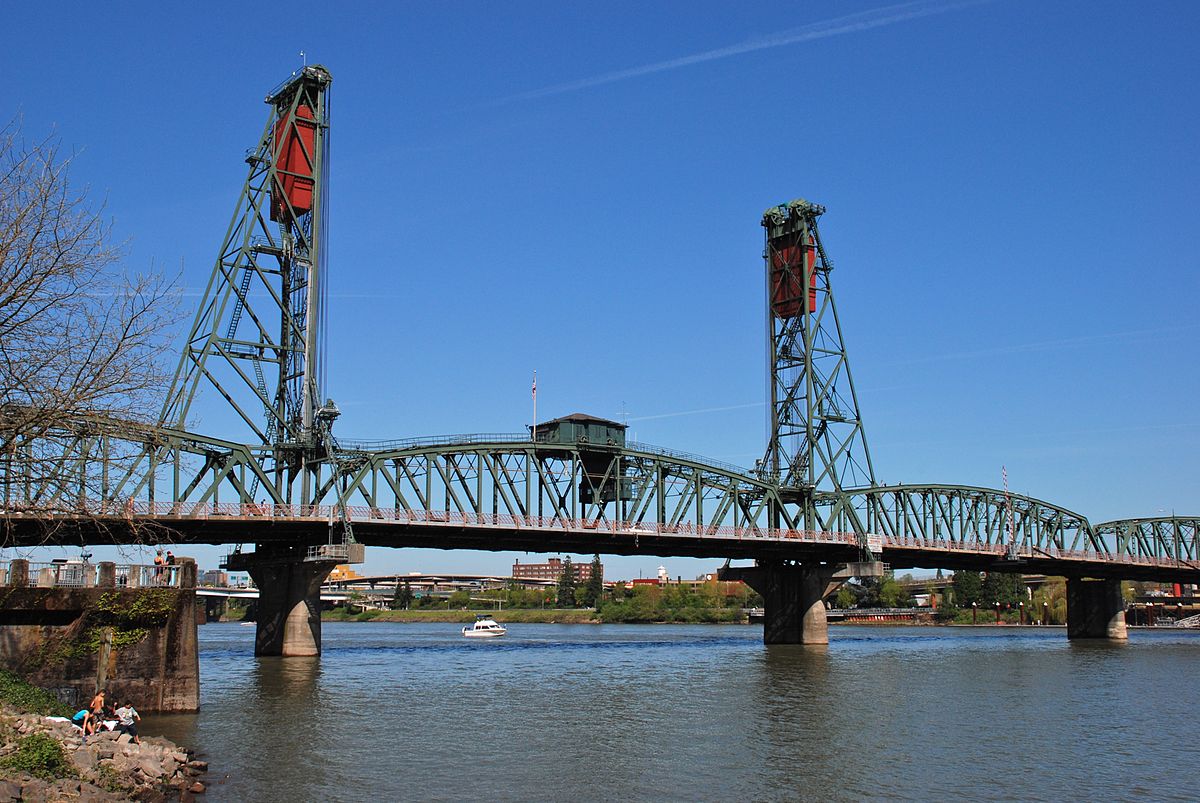 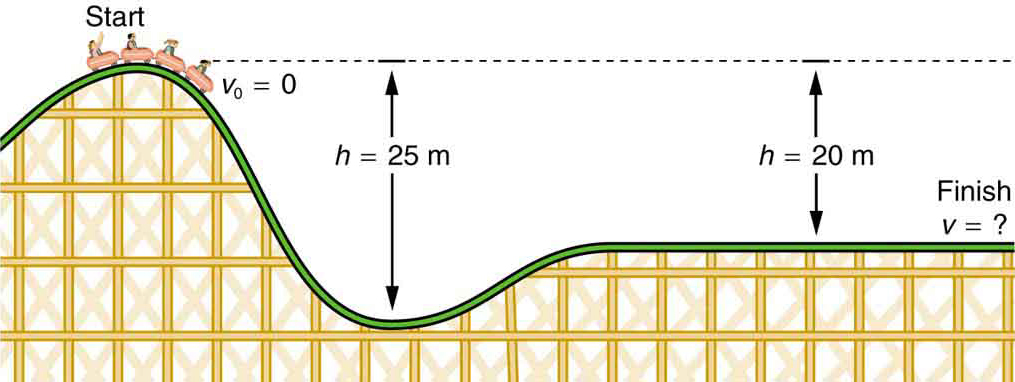 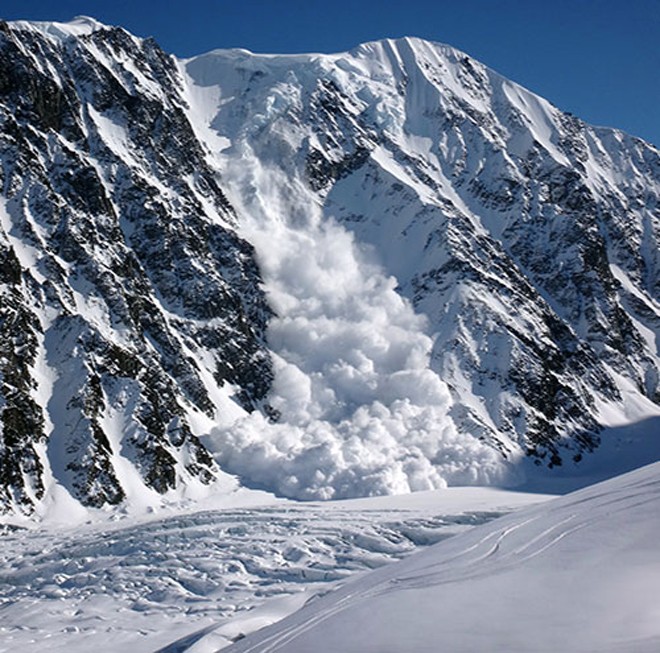 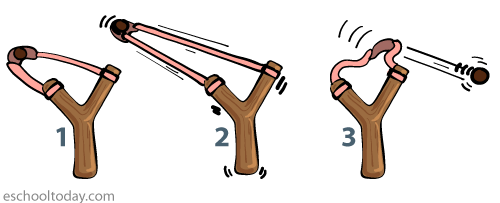 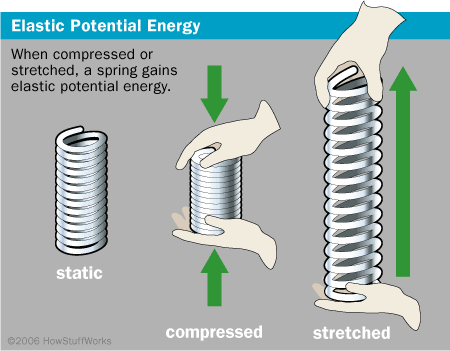 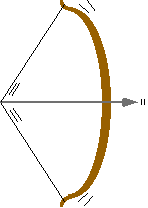 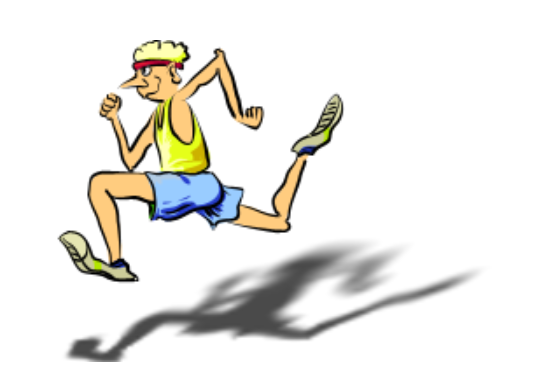 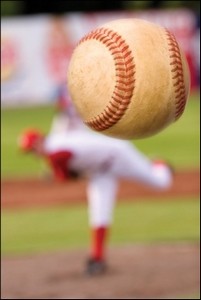 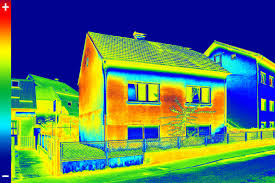 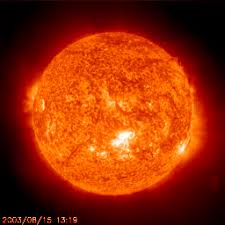 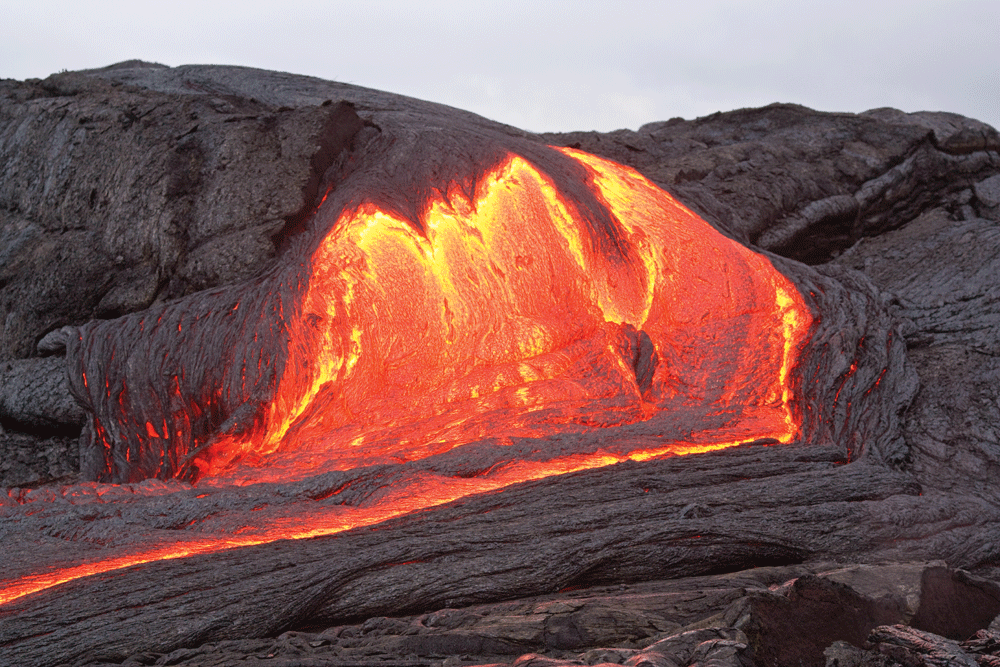 Gravitational Potential Energy
Lifting a box of mass m:
W = Fd= energy given
F = mg, d = h
W = Fd = mgh
m
h
There are 
two ways
to lift the 
object...
PE = mgh
PE - gravitational potential energy
h - Height
m - Mass
g - 9.8 N/kg on Earth
Whiteboards:
 Gravitational Potential Energy
1 | 2 | 3
What is the potential energy of a 4.5 kg bowling ball, 13.5 cm above the ground?
PE = mgh, h = .135 m
PE = (4.5 kg)(9.8 N/kg)(.135 m) = 6.0 J
6.0 J
Toby Continued lifts a 75.0 kg box doing 1573 J of work.  What is the change in height of the box?
PE = mgh
h = PE/(mg) = (1573 J)/(75 kg)/(9.80 N/kg) 
= 2.14 m
2.14 m
Colin Host lifts himself up 15 m doing 9555 J of work.  What is his mass?
PE = mgh
m = PE/(gh) = (9555 J)/(9.8 N/kg)/(15 m)
= 65 kg
65 kg
Kinetic Energy
v
F
d
m
Speeding up a box of mass m with force F 
W = Fd = energy given
F = ma
W = (ma)d
vf2 = vi2 + 2ax, d = v2/(2a)  (if vi = 0)
W = (ma)(v2/(2a)) = mv2/2 = 1/2mv2
KE = 1/2mv2
KE = 1/2mv2
KE - Kinetic energy
v- velocity
m - mass
There are two ways to speed up the mass...
Whiteboards:
 Kinetic Energy
1 | 2 | 3
What is the kinetic energy of a 4.20 g bullet going 965 m/s?
KE = 1/2mv2 = 1/2(.0042 kg)(965 m/s)2 = 1955.5725
(1960 J)
1960 J
A European swallow has 2.055 J of kinetic energy when it is flying at 14.23 m/s.  What is its mass in grams?
KE = 1/2mv2
m = 2 Ek/v2 = 2(2.055 J)/(14.23 m/s)2  = .020297…
(20.29 g)
20.29 g
What speed must a .563 kg hammer move to store 34 J of energy?
KE = 1/2mv2
v = (2 KE/m) = (2(34 J)/(.563 kg)) = 11 m/s
11 m/s